VC and WG deliverables
Steven Hosford
CEOS SIT-29 Meeting
CNES, Toulouse, France9th-10th April 2014
Overview
Before –  various “threads” in work on deliverables to GEO
CEOS Work Plan
VC 2015 GEOSS deliverables
VC data access initiative

Proposed approach
2
Actions 2008-2013
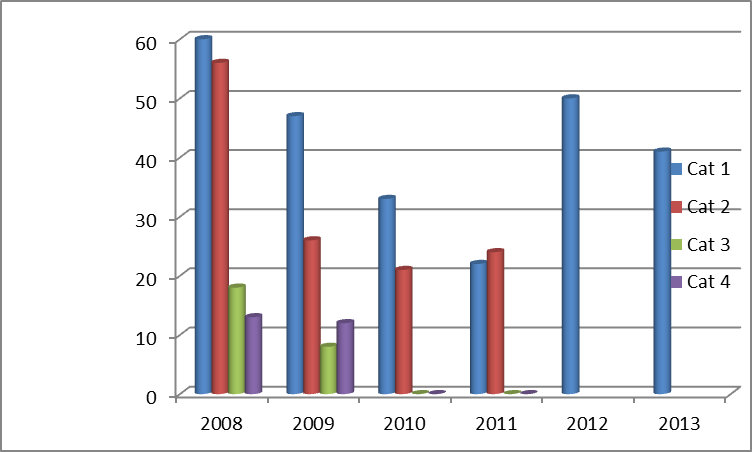 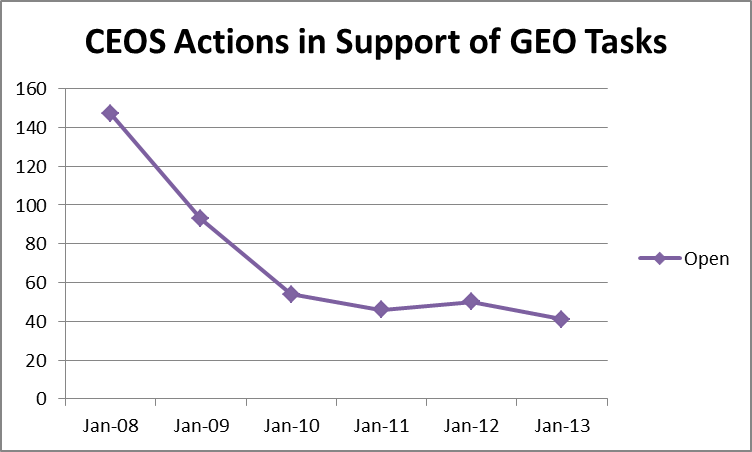 3
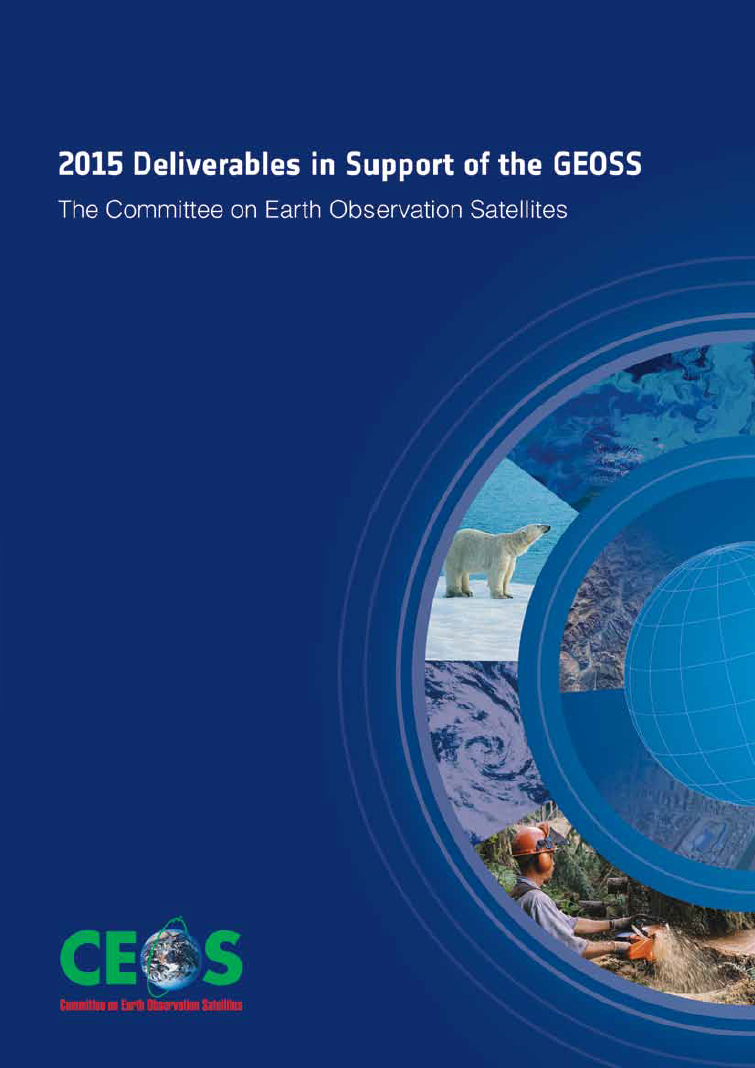 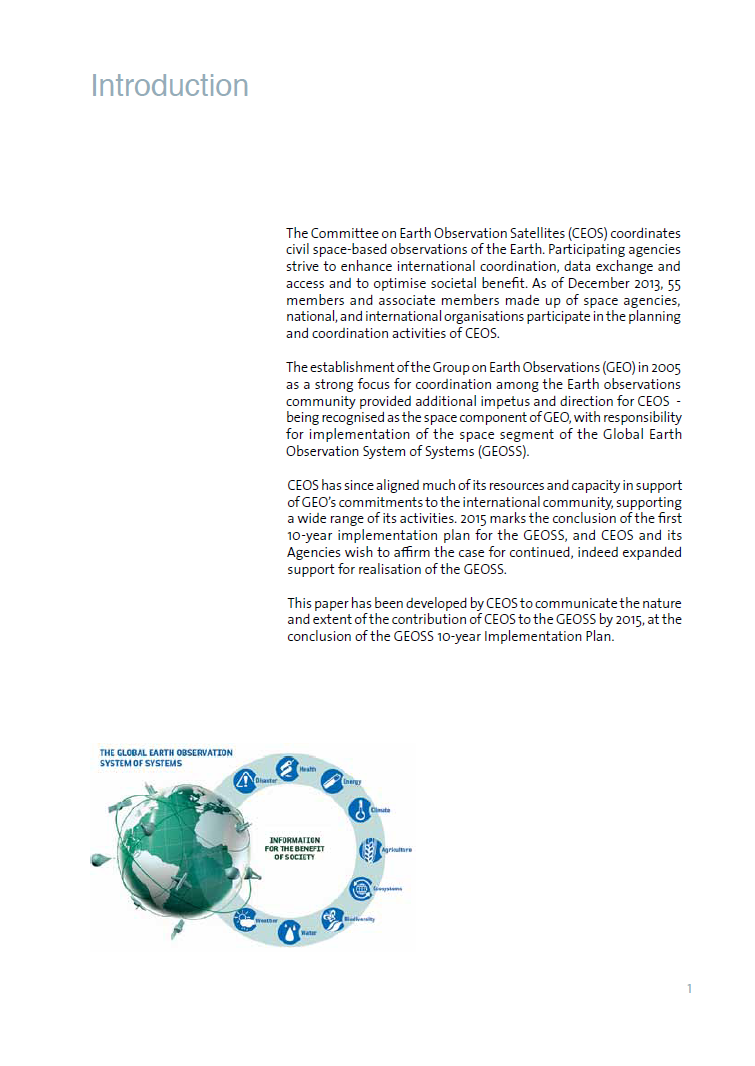 VCs Data Access Study
Principle data collections were identified for each VC
Each collection was tested in terms of: 
geospatial and temporal scope 
format 
data discovery 
data access
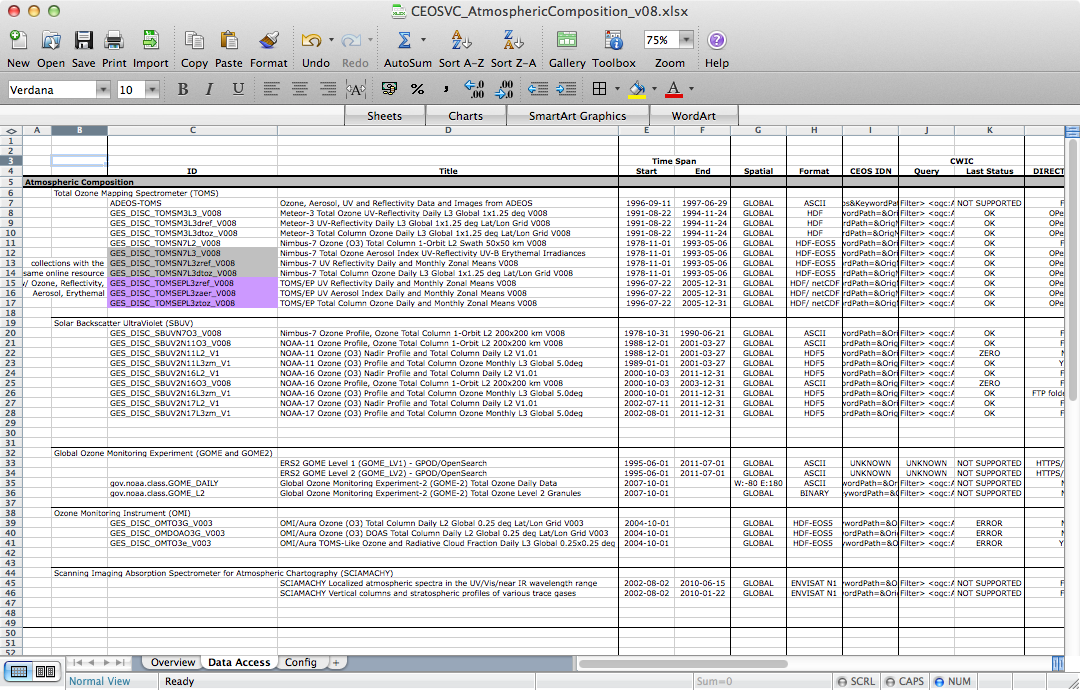 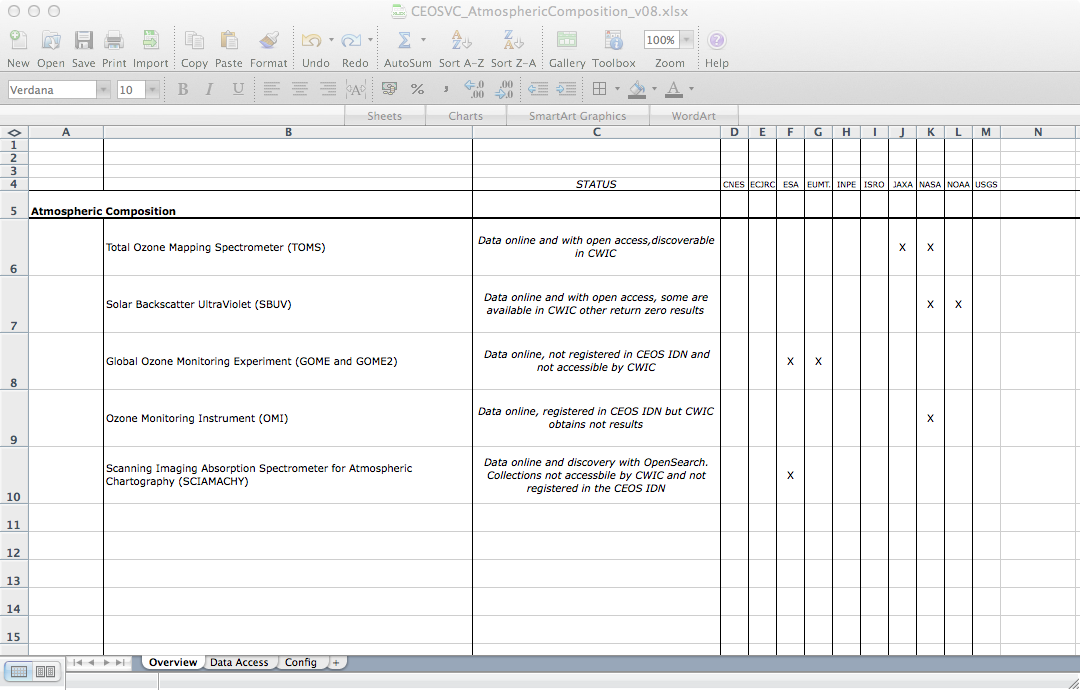 5
Proposed approach
CEOS Work plan
WG activities
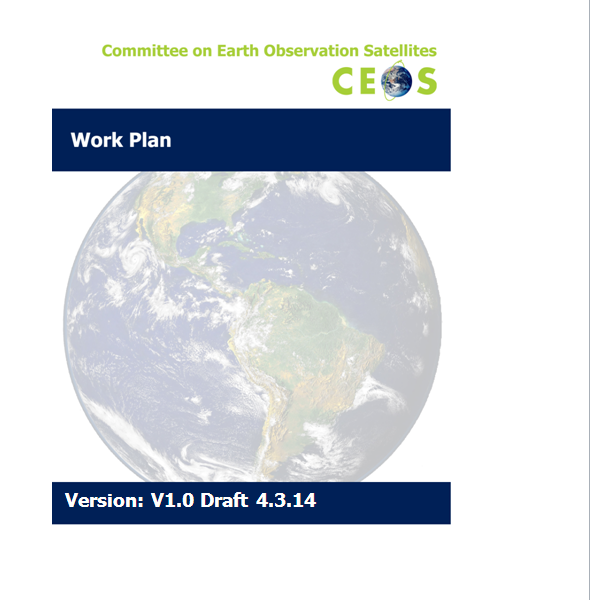 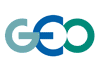 VC activities
Post-2015
Work Plan
2015 GEOSS 
deliverables
VC Data access
CEOS 3 year
Work Plan
… other ...
6